Тема урока:
Квадратные уравнения. Виды и способы решения.
Цель урока:
Изучить и обобщить знания и умения учащихся в решении квадратных уравнений, выработать умения выбрать рациональный способ решения, способствовать развитию умения  видеть и применять изученные закономерности в нестандартных   ситуациях.
Что перед вами? О каком событии говорят коэффициенты уравнения? 30x²+11x+2013=0
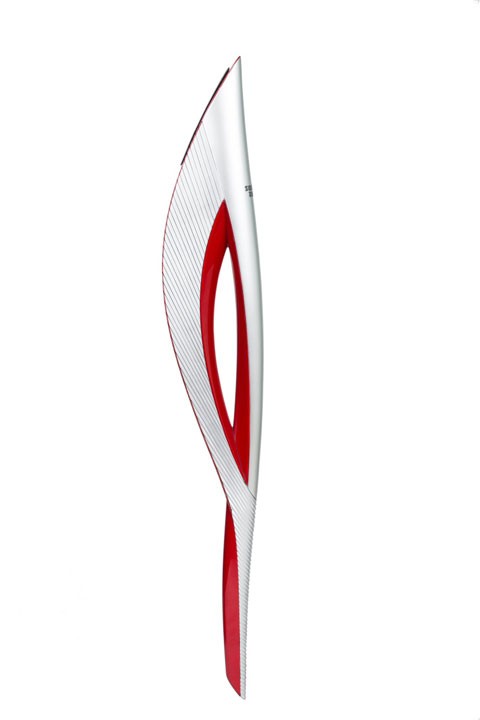 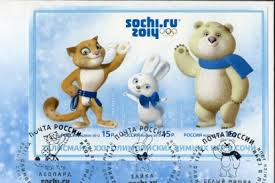 Урок посвящен одному  из  ярких и выдающихся событий  нашей страны  - Сочинской олимпиаде в феврале 2014г.  Это особенное событие, долгожданное для всех жителей России. В относительно короткие сроки были возведены олимпийские объекты. Разработаны и построены олимпийские трассы.  Но прежде чем все это было воплащенно в жизнь строителями и современной техникой, инженеры должны были произвести грамотные расчеты,  основываясь на математических знаниях.
	Сегодня  мы  так же как и олимпийский огонь совершим путешествие прямо в кабинете математики в  различные уголки  нашей  «Школьной страны». Цель нашего путешествия как можно больше узнать о видах квадратных уравнений и о способах их решений. 
И так, лично я уже готова отправиться в путешествие, но перед этим вы должны познакомиться с  маршрутным листом.
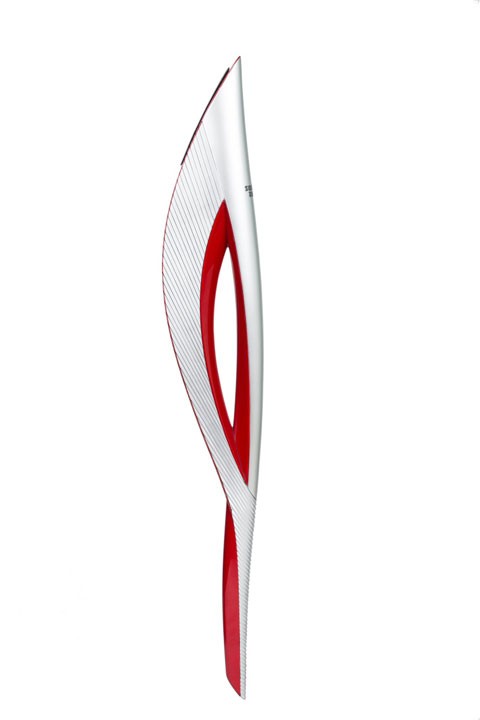 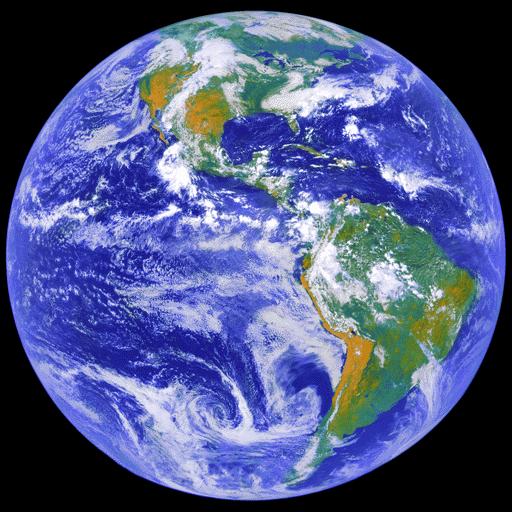 1. Станция «Теоретическая»
4. Станция «Конечная»
2. Станция «Историческая»
3. Станция «Тренажёрная»
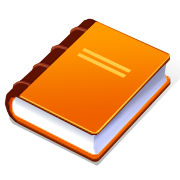 Станция «Теоретическая»
Сформулируйте определение квадратного уравнения.


2.  Объясните, в чём заключается смысл ограничения в определении квадратного уравнения (а ≠ 0).
3. Какое уравнение будет называться неполным?  
Определение: квадратное уравнение  называется  не полным, если у него коэффициенты b=0 или c=0.
2а
Определив дискриминанта знак,
Количество корней узнает всяк.
Коль знак этот плюс, то излишни слова.
У уравненья корней ровно (…)
На корни внимательней я посмотрю,
Коль дискриминант будет равен нулю,
Тогда я поведаю, мой господин, 
Что в случае этом корень (…)
ах2 + bх + с = 0
Дискриминант
D = b2- 4ac
D > 0
D = 0
D < 0
Два корня

Х1, 2  = - b ±
Один корень

Х = - b
Уравнение 
не имеет
действительных
корней
2а
Коль минус с тобою мы замечаем,
То это радует даже лентяя.
Тогда уравненье корней не имеет,
И прекращается сразу решенье.
Неполные квадратные уравнения:
Например:
Вывод: данное уравнение решений не имеет.
Например:
Составьте правильный ход решения каждого уравнения:
x2-25=0,
x2-3x=0,
x2+16=0.
а) x(x-3)=0,
б)  x2= -16,
в)  (x-5)(x+5)=0,
г) x-5=0,
д) x-3=0,
е) x+5=0.
Что будет являться решением каждого из уравнений:
а) решений нет,
б) x = -5,
в) x = 3,
г)x = 5,
д) x = 0.
Станция «Историческая»
.
Впервые ввёл термин «квадратное уравнение» немецкий философ
Кристиан Вольф.
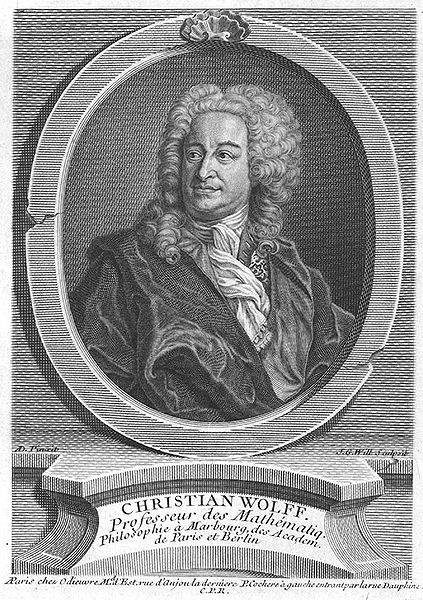 Вывод формулы решения квадратного уравнения  в общем виде имеется у Виета, однако Виет признавал только положительные корни. Лишь в 17 в. благодаря трудам Декарта, Ньютона и других ученых способ решения квадратных уравнений принимает современный вид.
.
-
Сильвестр Джеймс 
Джозеф
Михаэль Штифель.
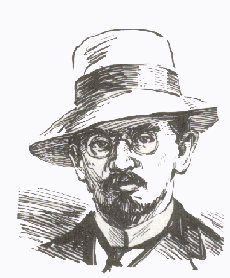 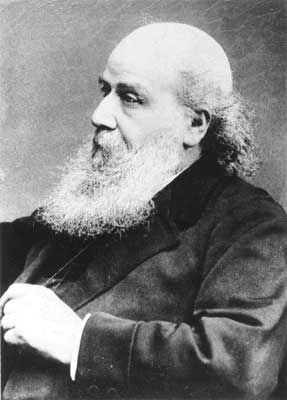 В 13 – 16 веках даются отдельные методы решения различных видов квадратных уравнений. Слияние этих методов произвел в 1544 году немецкий математик –  Штифель                                                           
   Это было настоящее событие в математике.
английский математик, который ввёл термин «дискриминант».
Станция «Тренажёрная»
Работа со всем классом:   
 № 210 а-з;  № 211а,б,г,д; №  224 л.ст.

 Самостоятельная работа, с последующей самопроверкой.
Правильные ответы:
В-1

1.  -1
2. 0
3. 1
4. -47
5. 2
6. -1
В-2

1. 1
2. 0
3. 2
4. 256
5. 2
6. -1,5
Станция «Конечная»
Необходимость решать уравнения не только первой, но и второй степени еще в древности была вызвана потребностью решать задачи, связанные с нахождением площадей земельных участков и с земельными работами военного характера, а также с развитием астрономии и самой математики. Квадратные уравнения умели решать около 2000 лет до н.э. вавилоняне. 
В наше время невозможно представить себе решение как  простейших , так и сложных  задач не только в математике, но и в других точных науках , без применения решения квадратных уравнений.
      Надеюсь наш урок принес для каждого из Вас свои результаты.
Домашнее задание
Пункт: 4.3; 4.4.  №: 213; 214; 225;231.
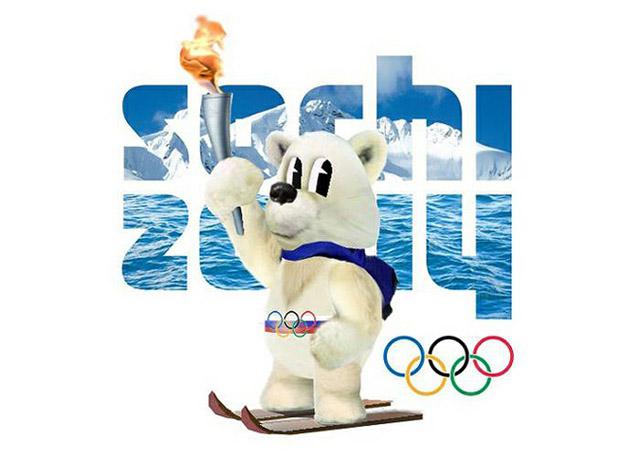 До новых встреч!
Желаю творческих успехов.
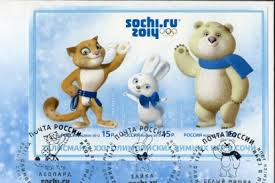 19